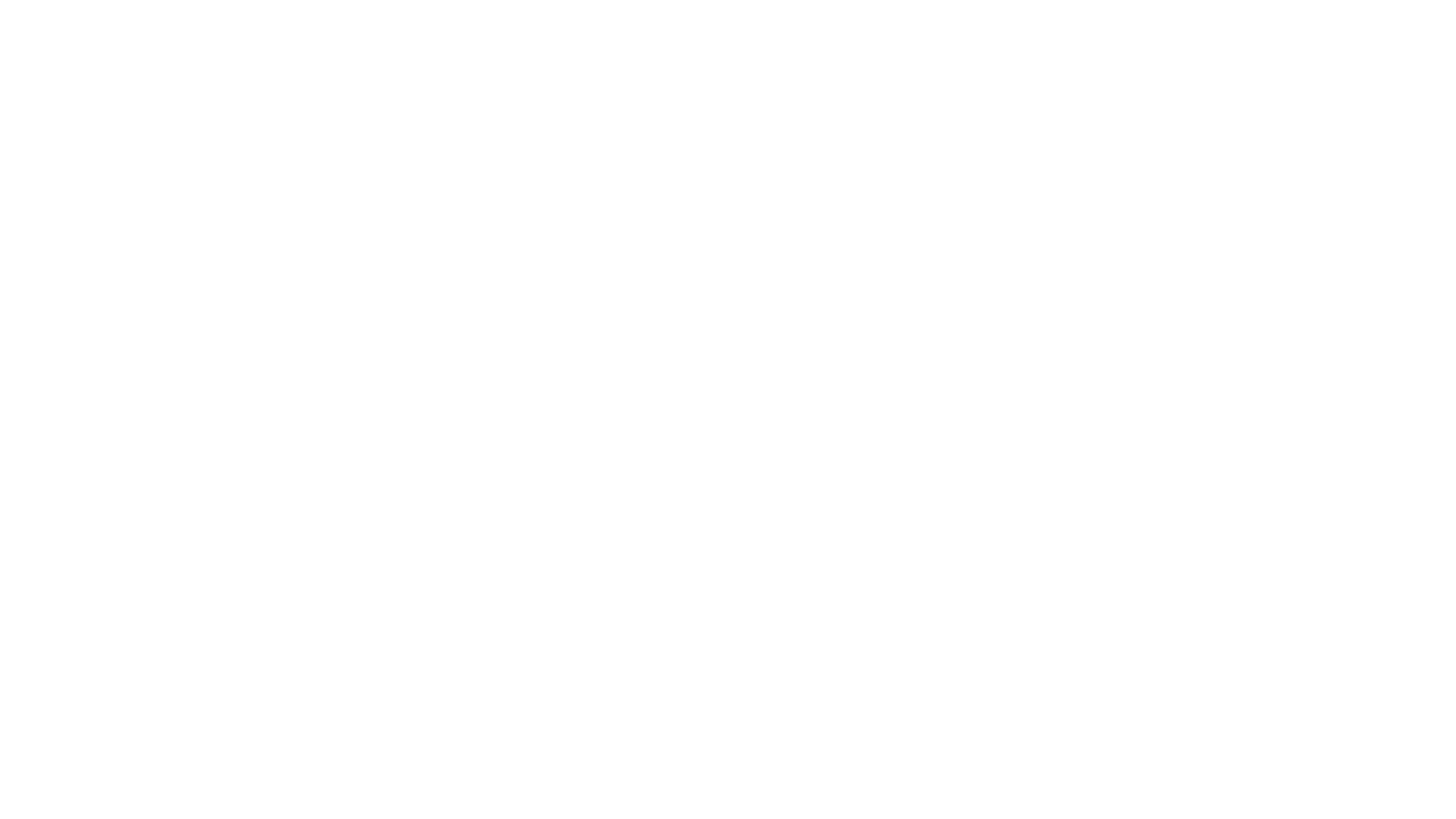 Lava Lamp
Matter vs Energy
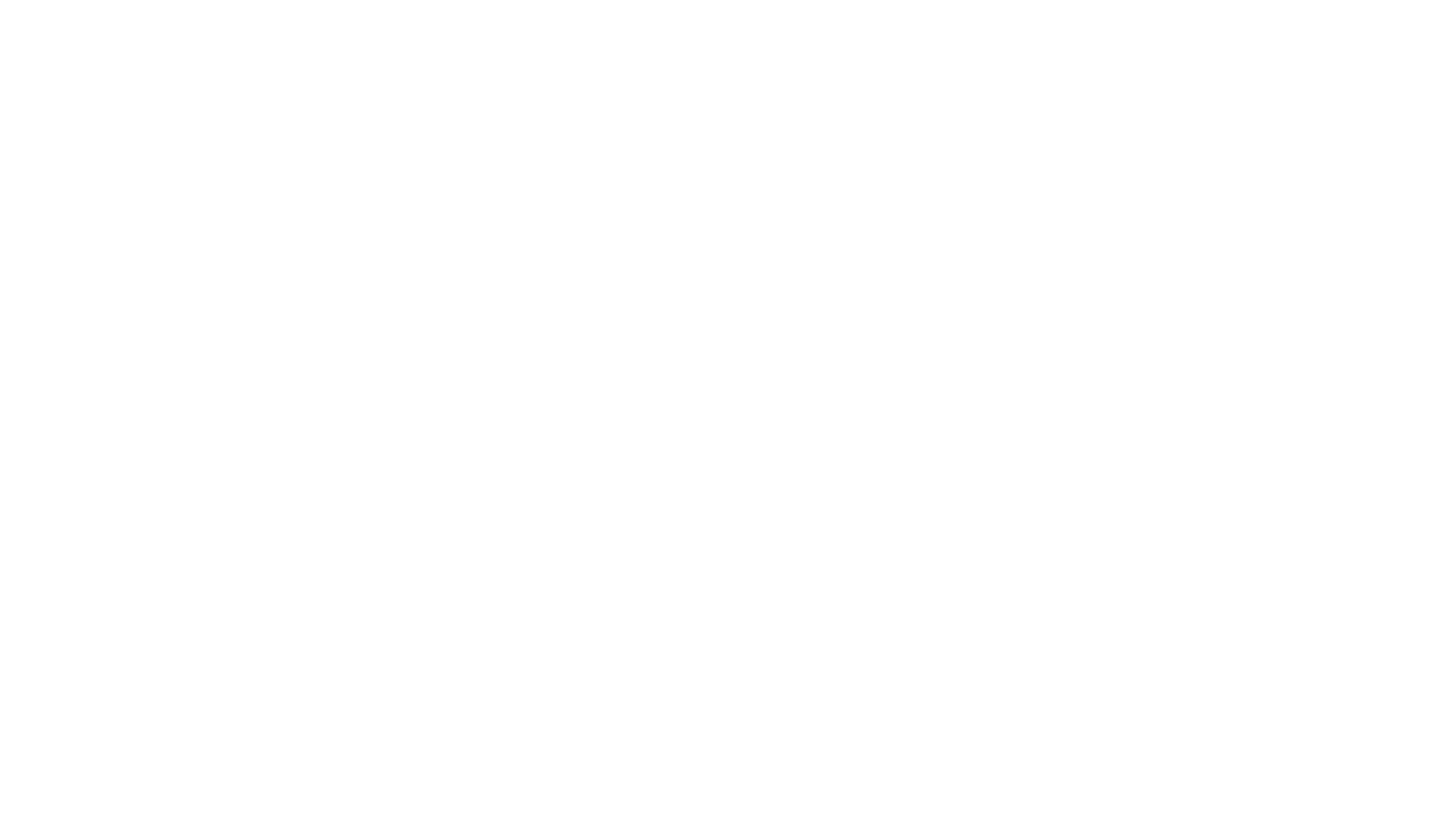 What is matter?
How is energy different than matter?
IT
Initial Thoughts(5 min)
Success Criteria: 

I can label the inputs and outputs of matter and energy in a lava lamp.
Learning Target: 

I can draw a model to show my understanding of the structure and function of a system.
EQ: What is the difference between matter & energy?
Draw a model of this lava lamp… (2 min)
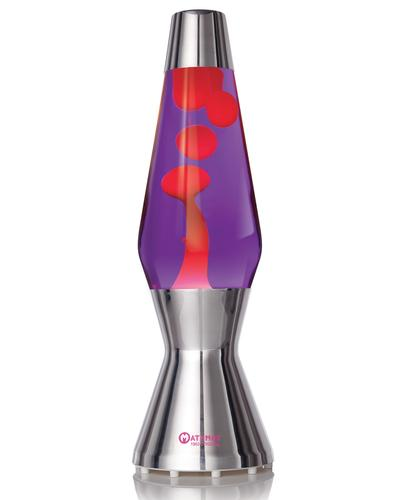 … after we watch some lava lamps in action on this
                                        
Lava Lamp Video
Class Brainstorm:               What information should be in a model drawing? (1 min)
Write down in your notebook the types of information you look for when reading diagrams and models.
Balloon Demo:  What is an Input/Output?
Class Discussion
I am going to blow up a balloon (Demo). What was going into the balloon?
My breath. Is anything going into the balloon now?
No. Why not?
Because it is “Closed.” Can gas, liquid, or solids get in right now?
No. Not unless I leave it open.
What can we label as an “Input”?
What can we label as an “Output”?
Draw a model of the balloon… (2 min)
Make sure to label “Inputs” & “Outputs” in your balloon model
Balloon Demo:  What is an Input/Output?
Class Discussion Continued
Let’s think about the balloon again. What will happen if I OPEN my fingers?
The gas will leave? 
Can we call that an “Output?”
Was it matter or energy that was the output?
Why was it matter?
Because it was a gas. To be matter it must be a solid liquid or gas.
So what is our electrical cord for the lamp?
It is a solid. Is the cord an input to the lamp?
No, it is only connected. 
So what is actually going into the lamp?
Electricity. BUT wait!!!! IS electricity and matter the same thing?
(Some say yes & some say no)…WHAT DO YOU THINK???
Lava Lamp:  What is matter? & What is energy?
Class Discussion
What is currently going into the lava lamp?
What is coming out of the lava lamp
Is there any “Solid, Liquid, or Gas” going into the lava lamp?
Is there any “Solid, Liquid, or Gas” coming out of the lava lamp?
Is there any matter inputs or outputs?
NO, What is going in?
Electricity… What is electricity?
Energy… Are energy and matter the same?
Success Criteria: 

I can label the inputs and outputs of matter and energy in a lava lamp.
Learning Target: 

I can draw a model to show my understanding of the structure and function of a system.
EQ: What is the difference between matter & energy?
When looking at the lava lamp…(2 min)
Lava Lamp:  What is Matter? What is Energy?
Class Discussion Continued
What is an “Output” of the lamp?
Light and Heat. Are these outputs matter?
No. Why not? Can we weigh light or heat on a scale or balance? Can I hold light in my hand? 
What is heat & light?
Just like electricity, it is also energy. 
Think about this… Do you have feelings? Can we weigh them? Can we measure the space they take up? What about thoughts? If we can’t weigh them or measure them, does that mean they’re not real? 
Our thoughts and feelings are very real. But they need our brain and bodies to work. This is a metaphor for energy.
Energy can pass through matter (Like the electrical cord) and it can be stored in matter (Like a battery). Energy needs matter to work just like our memories need our brains to be stored.
Draw a new iteration of your Lava Lamp model… (2 min)
REVISED THOUGHTS: Matter & Energy
RT
Success Criteria: 

I can label the inputs and outputs of matter and energy in a lava lamp.
Learning Target: 

I can draw a model to show my understanding of the structure and function of a system.
EQ: What is the difference between matter & energy?